TRƯỜNG THPT NGÔ LÊ TÂN
LỚP 10A5
BÀI 23. QUY TẮC ĐẾM
TIẾT 1
GV: Nguyễn Văn Hảo
KHỞI ĐỘNG
Xét bài toán đếm sau:
Mỗi mật khẩu của một trang web là một dãy có từ 2 tới 3 kí tự, trong đó kí tự đầu tiên là một trong 26 chữ cái in thường trong bảng chữ cái tiếng Anh (từ a đến z), mỗi kí tự còn lại là một chữ số từ 0 đến 9.
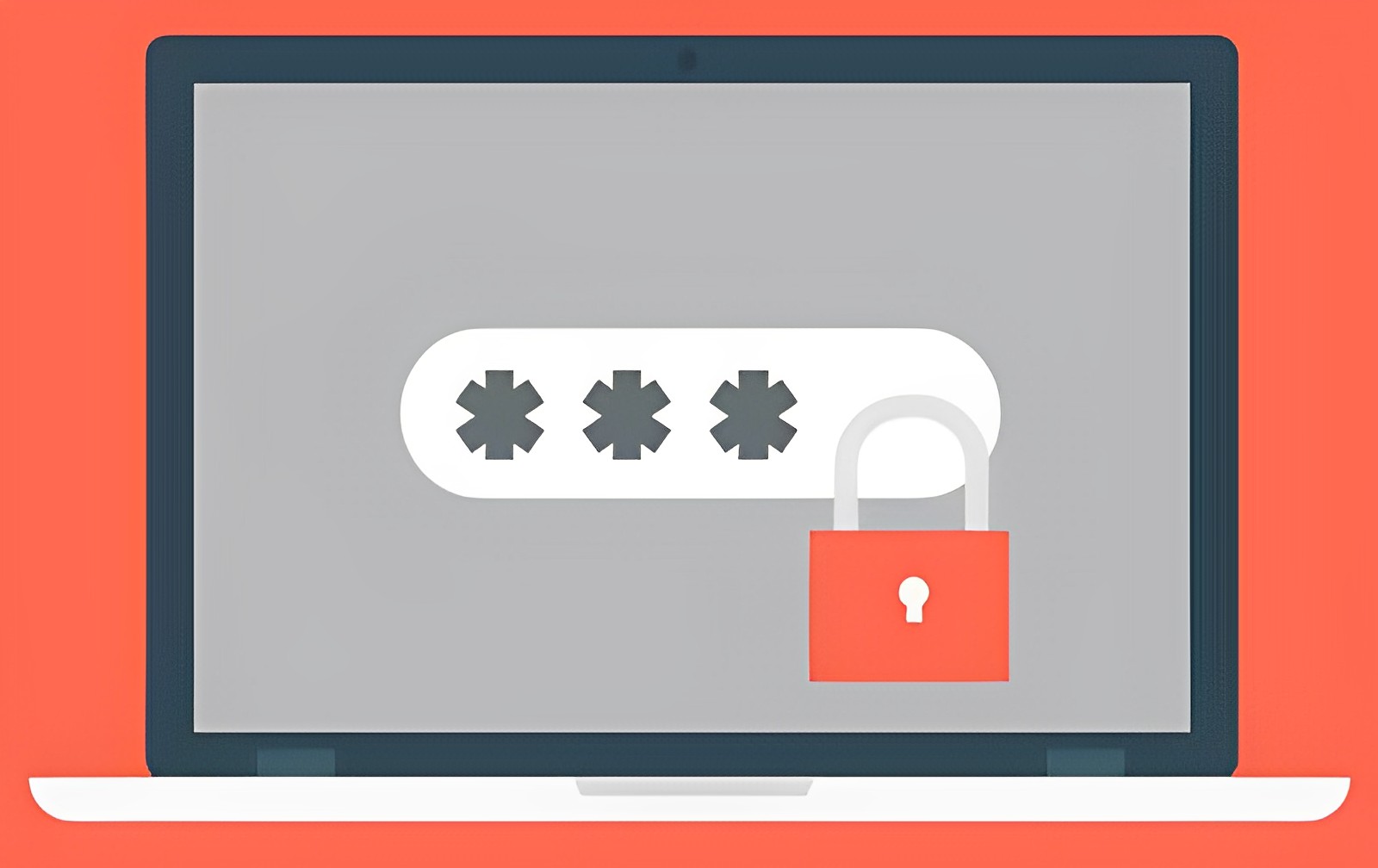 Hỏi có thể tạo được bao nhiêu mật khẩu khác nhau?
CHƯƠNG VIII. ĐẠI SỐ TỔ HỢP
BÀI 23: QUY TẮC ĐẾM
NỘI DUNG BÀI HỌC
01
Quy tắc cộng và sơ đồ hình cây
02
Quy tắc nhân
03
Kết hợp quy tắc cộng và quy tắc nhân
01
Quy tắc cộng và sơ đồ hình cây
THẢO LUẬN NHÓM: Hoàn thành HĐ1 + HĐ2
HĐ1
Chọn chuyến đi (H.8.1)
Từ Hà Nội vào Vinh mỗi ngày có 7 chuyến tàu hỏa và 2 chuyến máy bay. Bạn An muốn ngày Chủ nhật này đi từ Hà Nội vào Vinh bằng tàu hỏa hoặc máy bay. Hỏi bạn An có bao nhiêu cách chọn chuyến đi?
Hà Nội
Vinh
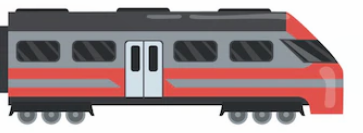 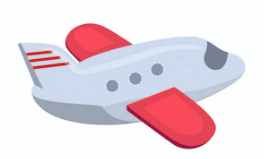 Hà Nội
Vinh
Kết quả:
Có 7 cách đi bằng tàu hảo và có 2 cách đi bằng máy bay nên ta có tất cả 9 cách đi bằng tàu hỏa hoặc máy bay.
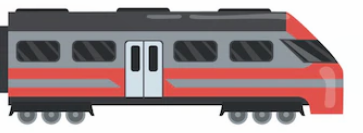 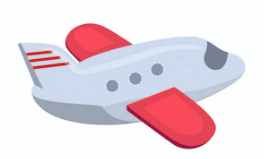 HĐ2
Chọn vé tàu (H.8.2)
Bạn An đã quyết định mua vé tàu đi từ Hà Nội vào Vinh trên chuyến tàu SE7. Trên tàu có các toa ghế ngồi và các toa giường nằm. Toa ngồi có hai loại vé: ngồi cứng và ngồi mềm. Toa nằm có loại khoang 4 giường và khoang 6 giường. Khoang 4 giường có hai loại vé: tầng 1 và tầng 2, khoang 6 giường có ba loại vé: tầng 1, tầng 2 và tầng 3.
HĐ2
Cứng
Mềm
Ngồi
Tầng 1
Khoang 4 giường
Hỏi:
a) Có bao nhiêu loại vé ghế ngồi và bao nhiêu loại vé giường nằm?
b) Có bao nhiêu loại vé để bạn An lựa chọn.
Tầng 2
Nằm
Tầng 1
Khoang 6 giường
Tầng 2
Tầng 3
HĐ2
Cứng
Mềm
Ngồi
Tầng 1
Khoang 4 giường
Giải:
Tầng 2
a) Có 2 loại vé ghế ngồi và 5 loại vé giường nằm?
b) Có 7 loại vé để bạn An lựa chọn.
Nằm
Tầng 1
Khoang 6 giường
Tầng 2
Tầng 3
Quy tắc cộng
Giả sử một công việc có thể thực hiện theo một trong hai phương án khác nhau:
- Phương án một có n1 cách thực hiện.
- Phương án một có n2 cách thực hiện (không trùng với bất kì cách thực hiện nào của phương án một).
Khi đó số cách thực hiện công việc sẽ là: n1 + n2 cách.
Phương án 1
Phương án 2
Sơ đồ hình cây
Ví dụ:
Cứng
Mềm
Ngồi
Tầng 1
Khoang 4 giường
Tầng 2
Nằm
Tầng 1
Khoang 6 giường
Tầng 2
Tầng 3
Ví dụ 1 (SGK-tr61)
Một quán phục vụ ăn sáng có bán phở và bún. Phở có 2 loại là phở bò và phở gà. Bún có 3 loại là bún bò, bún riêu cua và bún cá. Một khách hàng muốn chọn một món để ăn sáng. Vẽ sơ đồ hình cây minh hoạ và cho biết khách hàng đó có bao nhiêu cách lựa chọn một món ăn sáng.
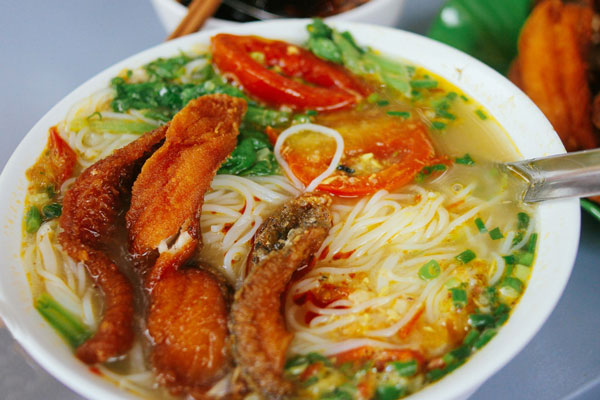 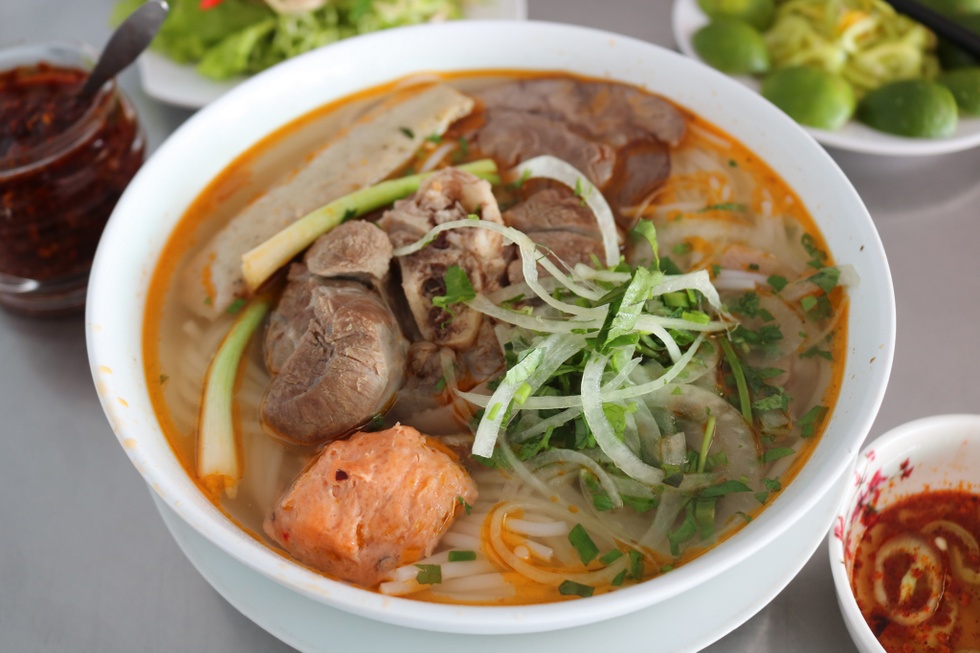 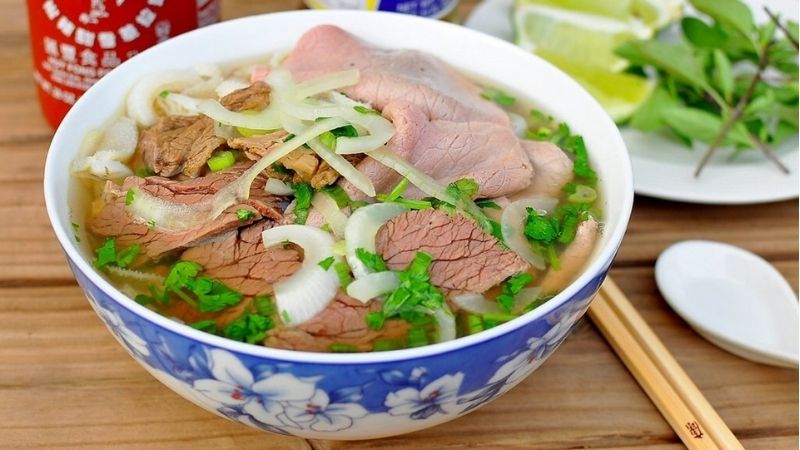 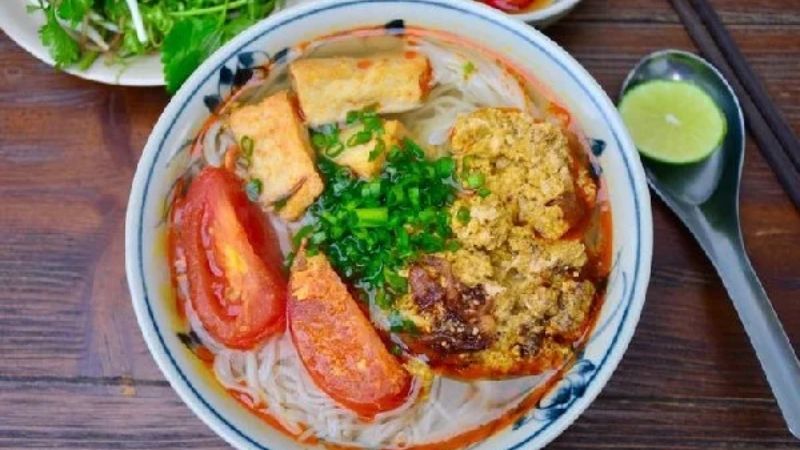 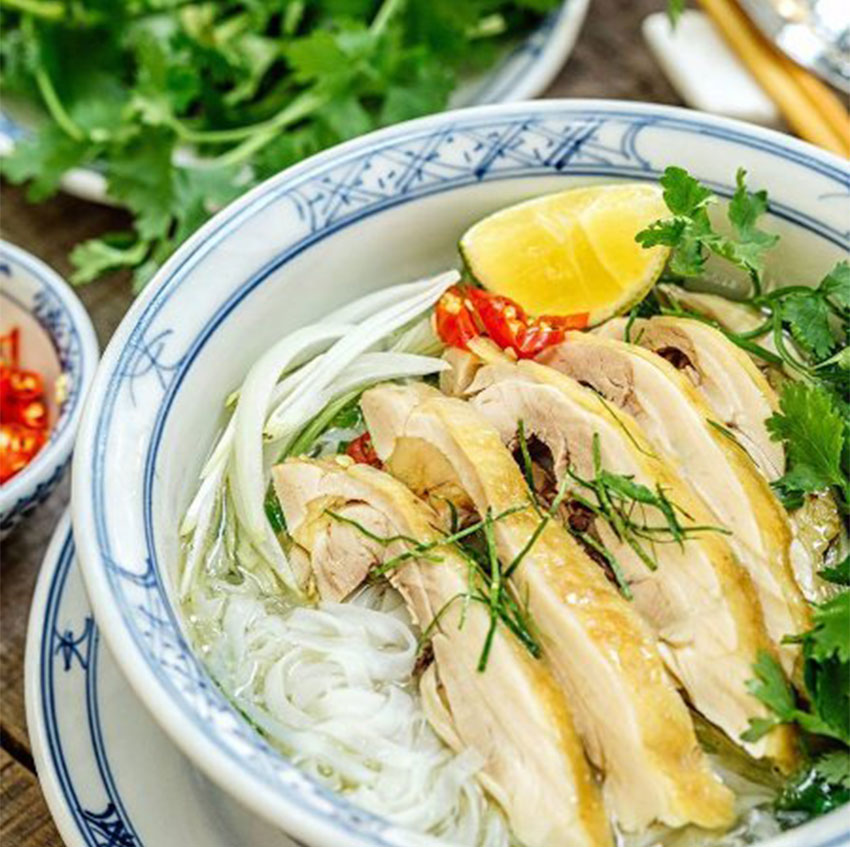 Kết quả:
Ta có sơ đồ hình cây như sau:
Bò
Phở
Gà
Bò
Riêu cua
Bún
Cá
Chú ý: Áp dụng quy tắc cộng cho một công việc có nhiều phương án khi các phương án đó phải rời nhau, không phụ thuộc vào nhau (độc lập với nhau).
Ví dụ 2
Một bộ cờ vua có 32 quân cờ như hình
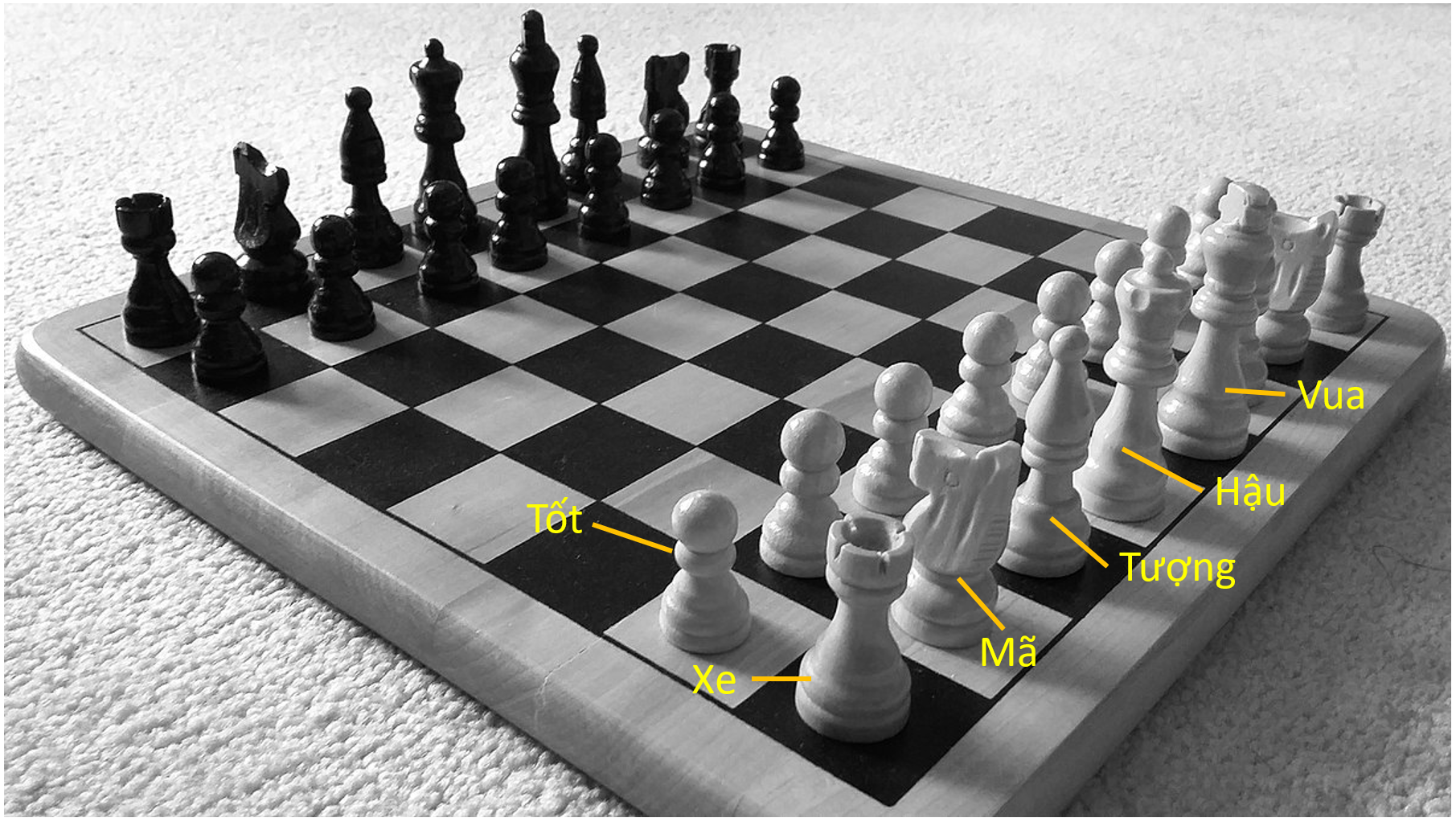 a) Bạn Nam lấy ra tất cả các quân tốt. Hãy đếm xem Nam lấy ra bao nhiêu quân cờ.
b) Bạn Nam lấy ra tất cả các quân cờ trắng và tất cả các quân tốt. Hãy đếm số quân cờ Nam lấy ra.
Giải:
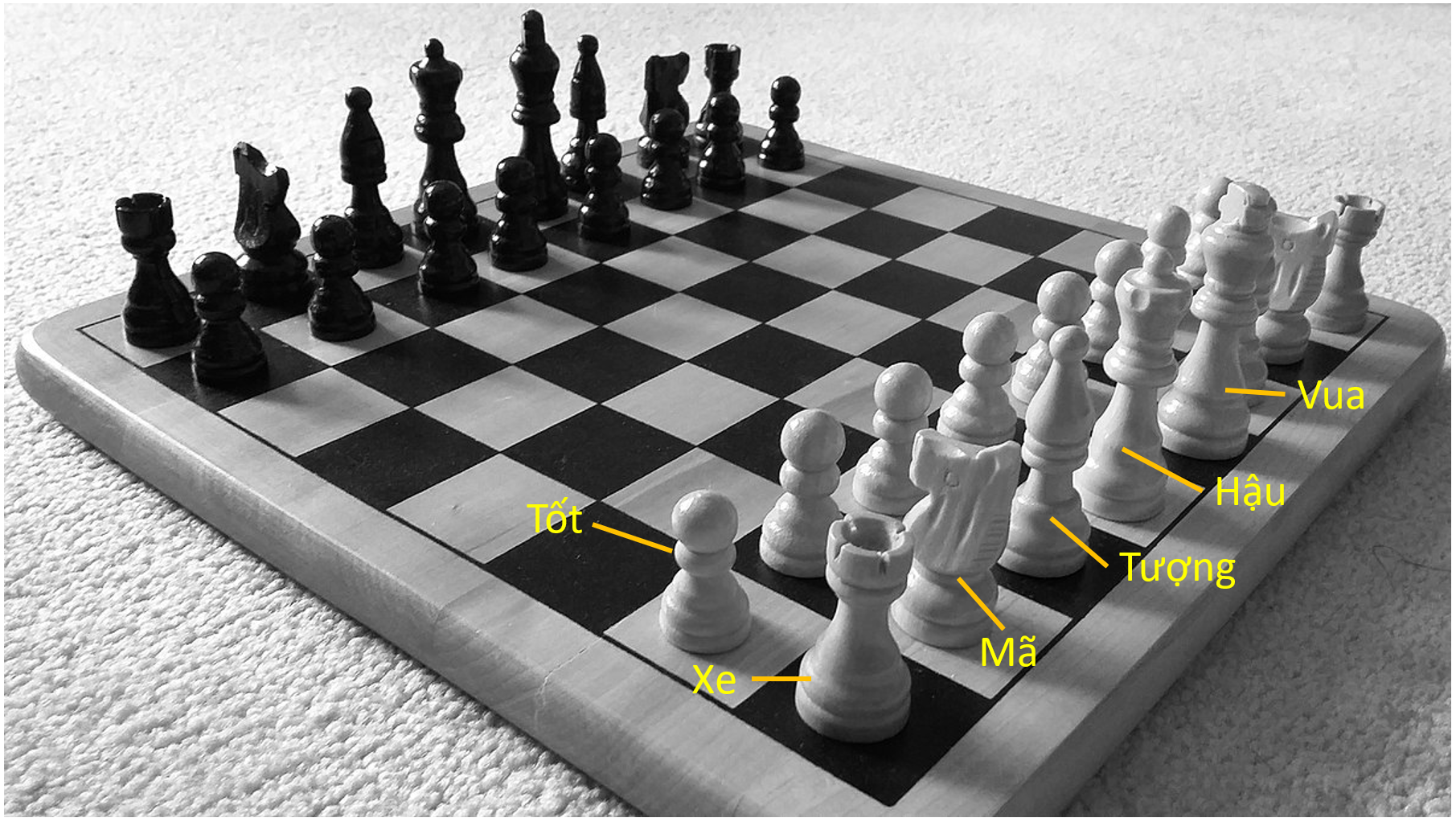 Tốt trắng
…………… 8 quân
…………… 8 quân
Tốt đen
Giải:
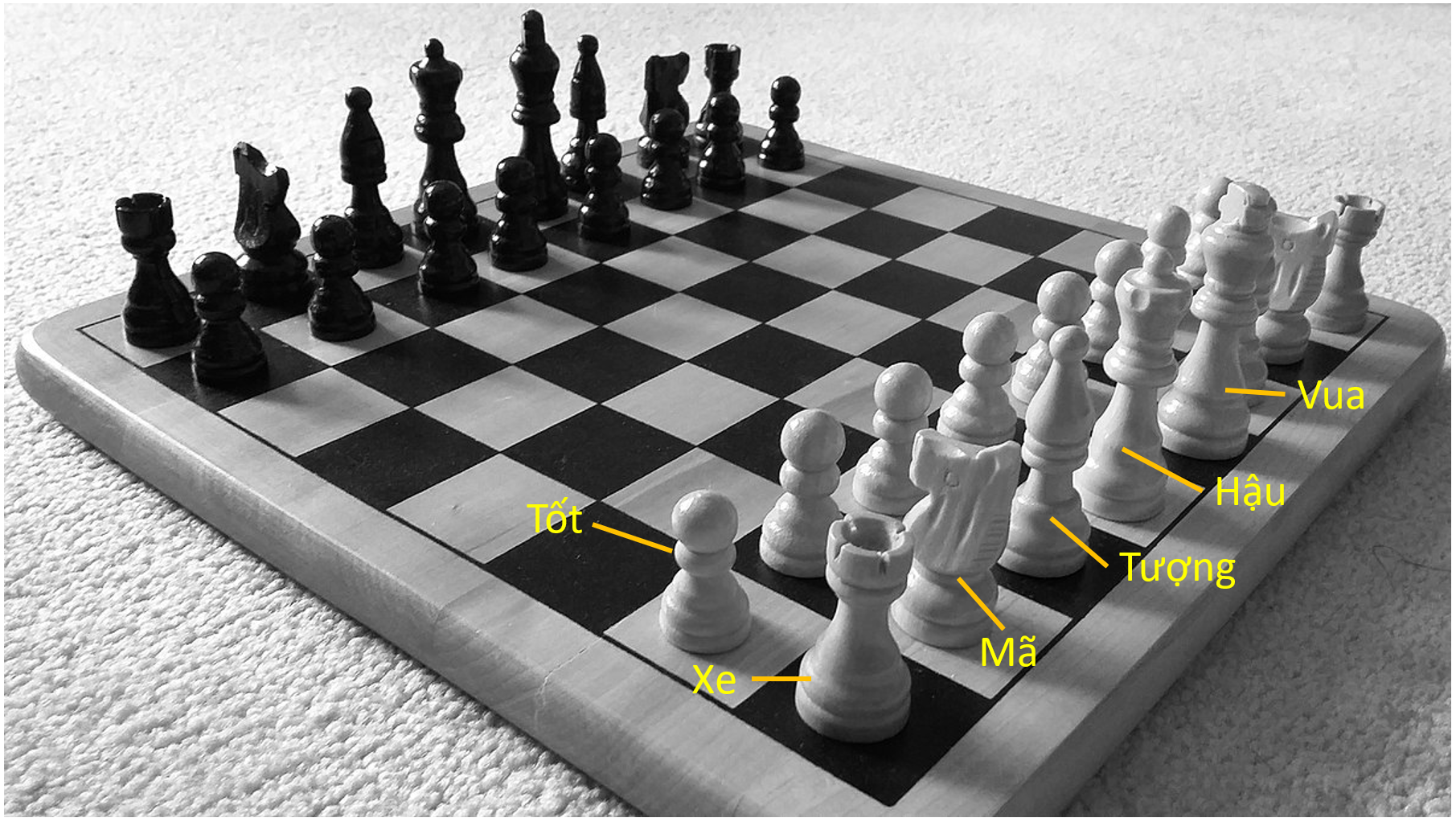 THẢO LUẬN NHÓM
Có bao nhiêu số tự nhiên từ 1 đến 30 mà không nguyên tố cùng nhau với 35?
Luyện tập 1:
Các số có một ước là 5
5, 10, 15, 20, 25, 30
Giải:
Ta có 35 = 5.7. Do đó, các số thỏa mãn yêu cầu đề bài là các số có một ước là 5 hoặc 7. 
Sơ đồ hình cây:
7, 14, 21, 28
Các số có một ước là 7
Do đó, các số thỏa mãn là:
 6 + 4 = 10 (số).
Nhận xét:
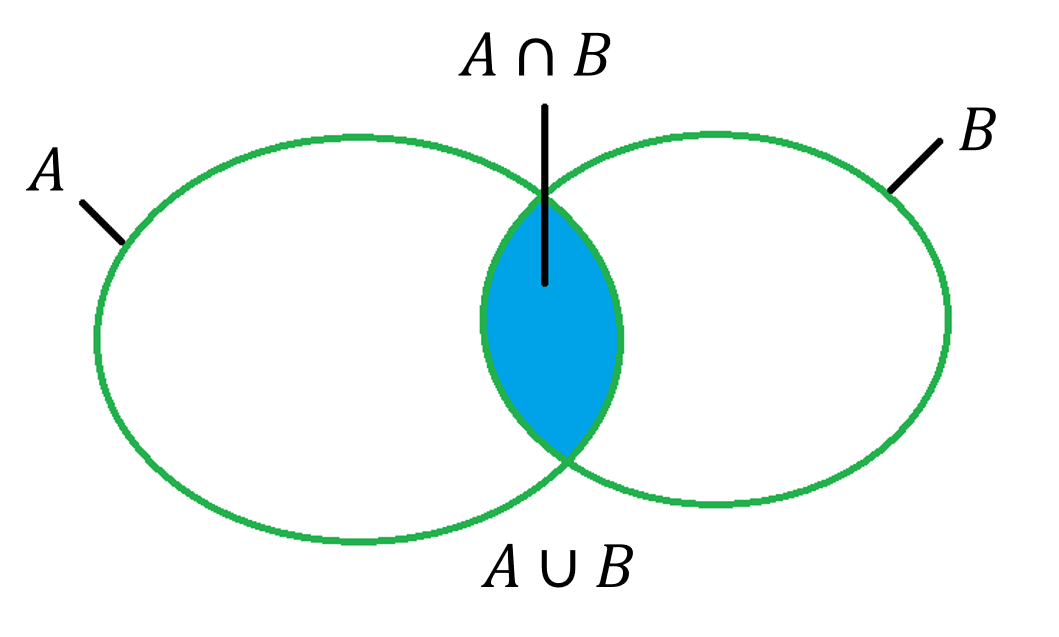 HẸN GẶP LẠI CÁC EM Ở TIẾT HỌC TỚI
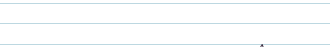